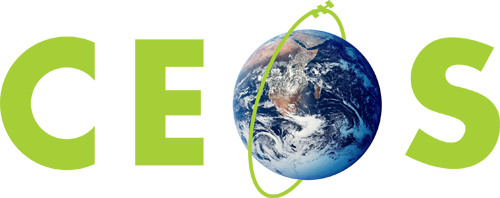 Committee on Earth Observation Satellites
Water Strategy Implementation Study Team Report
Chu Ishida
JAXA
SIT Workshop Agenda 11 
CEOS SIT Technical Workshop
EUMETSAT, Darmstadt, Germany
17th – 18th September 2015
CEOS 2015-2017 Work Plan
2
Required decision
WSIST requests SIT :

-　to review the draft CEOS Response to the GEOSS Water Strategy Recommendations, and 

-　to consider its proposal to extend the WSIST activities for one year to complete its Water Constellation feasibility study.
3
History
Oct 2012 :  CEOS Plenary#26 endorsed CEOS participation to the GEOSS Water Strategy development
Jan 2014:  GEOSS Water Strategy was presented at the GEO Ministerial Conference
Sep 18, 2014: CEOS SIT TW agreed that a small Water Strategy Implementation Study Team (WSIST) be set up.
October 2014, CEOS Plenary#28, endorsed the WSIST and agreed on action to prepare TOR and membership.
Summary of WSR
The GEOSS Water Strategy updates the status of observational capabilities of priority water variables,  information systems, and capacity building.
Priority water variables are;
	- Water vapor and clouds
	- Precipitation
	- Evaporation and Evapotranspiration
	- Soil moisture
	- River discharge, Surface water storage
	- Groundwater
	- Cryosphere variables
	- Water quality
In addition, the report identifies a number of recommendations for action by GEO Members and POs .
5
Recommendations for the Priority Areas of the Report
GEOSS WS contains 58 recommendations, 22 of which have been identified relevant for CEOS to address;

Enhancing User Engagement (8)  

B. Expanding data acquisition strategies (3)       CEOS related  Total 22
    
C. Advancing satellite data acquisition (10)                                   10

D. Strengthening in-situ data acquisition (10)                                  2

E. Encouraging and conducting research and product 
    development (16)                                                                         7

F. Facilitating data sharing and common standards (7)                   2

G. Expanding capacity development (4)　   TOTAL 58                    1
6
WSIST ToR
Objective: 
to define the potential CEOS contribution to the implementation of the GEOSS Water Strategy Report (WSR)

Methodology:
elect a Chairperson
review the 22 recommendations and identify the contributions that CEOS proposes to provide in response to the recommendation
for each proposed contribution, identify the associated actions and propose CEOS organizational mechanisms for both action implementation and action monitoring
present the proposed contributions to SIT-30 (Mar 30-Apr 2, Paris)
Forward the consolidated CEOS response to IGWCO in May 2015
WSIST Members
CEOS Water Strategy Implementation Study Team
	Bojan Bojkov (WGCV/ESA)
	Selma Cherchali (CNES) 
	Jared Entin (NASA) 
	Ralph Ferraro (NOAA)       
	Bob Kuligowski (NOAA)     
	Kerry Sawyer (NOAA)　   
	John W. Jones (USGS)     
	Marie-Josee.Bourassa (CEO/CSA) 
	Arnold Dekker (CSIRO)     
	Jono Ross (DCEO/GA)      
	Chu Ishida (JAXA)      
 Special thanks for their great contributions !
WSIST activities
1st WSIST Telecon, January 13 (Tue), 2015

2nd WSIST Telecon, February 24 (Tue), 2015
3rd WSIST Telecon, March 25 (Wed), 2015
WSIST side meeting at SIT-30, March 30, 2015

4th WSIST Telecon, April 30, 2015

5th WSIST Telecon, July 23, 2015

6th WSIST Telecon, Aug 27, 2015

WSIST side meeting at SIT TWS, Sep 16, 2015
9
Proposed Major CEOS actions
CEOS takes the lead in addressing “Advancing satellite data acquisition”
C1:  FS on Water Constellation
C2. C3 : participation in GEO water vapor and cloud activity
C4, C5: participation in the development of precipitation white paper 
C6: coordinate LST missions toward improved ET estimation
C7, C8, C9 : CEOS agency activities already cover these.
C10: FS on hyperspectral satellite mission on water quality measurement

CEOS supports external activities, including:
E5: define soil texture map requirements and communicate them to IGWCO
E8: participate in GEO activities to define a global framework for surface water storage monitoring
NEXT Steps
Toward CEOS Plenary (Nov 5-6, 2015, Kyoto), 

Continue to search for Chairperson to serve for extended WSIST
Continue to tune up CEOS responses
Continue to coordinate with WGs and VCs for their contributions for the proposed CEOS action

At CEOS Plenay
Seek endorsement of the report
Seek approval of one year extention of WSIST
11